Alleen op reis? Ja echt wel!!
Fun trip
Eisen?
Warm land
Zon, zee, strand
Niet in de eurozone
1week
Max. 1500euro
Liefst land waar ik al geweest ben (zo weet ik waar ik ongeveer terecht kom)
All-inclusive hotel!!
Deftige touroperator (je weet nooit wat er opduikt van problemen..)
Reisbestemming?
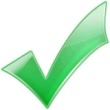 Warm land
Zon, zee, strand
Waar ik al geweest ben
Niet in de eurozone
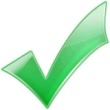 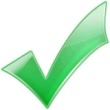 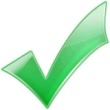 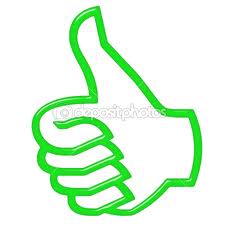 Egypte!!!
Hotel?
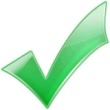 Dicht bij strand
Hygiënisch
Zwembad
All-in
Gratis wifi (skype!!)
Shops (je weet nooit dat ik iets vergeet)
4 of 5 sterren
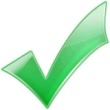 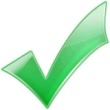 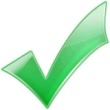 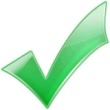 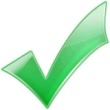 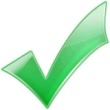 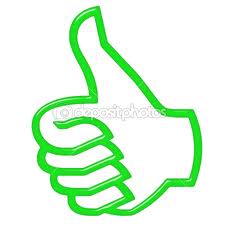 Iberotel Aquamarine Resort *****
Touroperator?
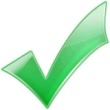 Betrouwbaar
Waar voor je geld
Een operator die je “kent”?
Behulpzaam (bij eventuele problemen)
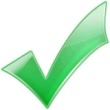 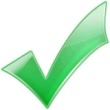 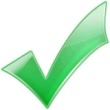 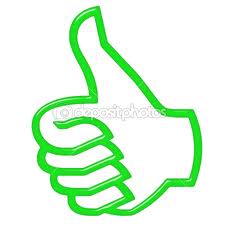 Jetair!!
Iberotel Aquamarine Resort *****mét Jetair!
Inbegrepen bij all-in
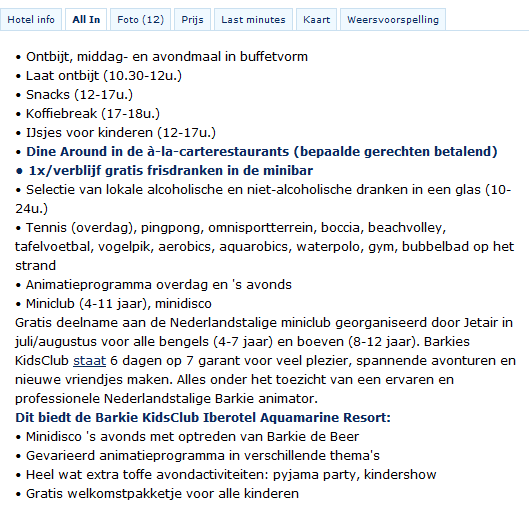 Foto’s
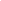 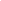 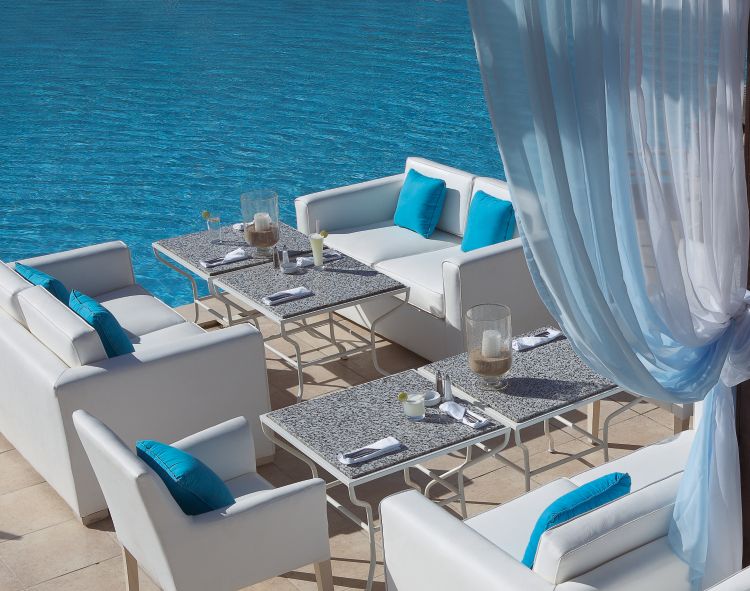 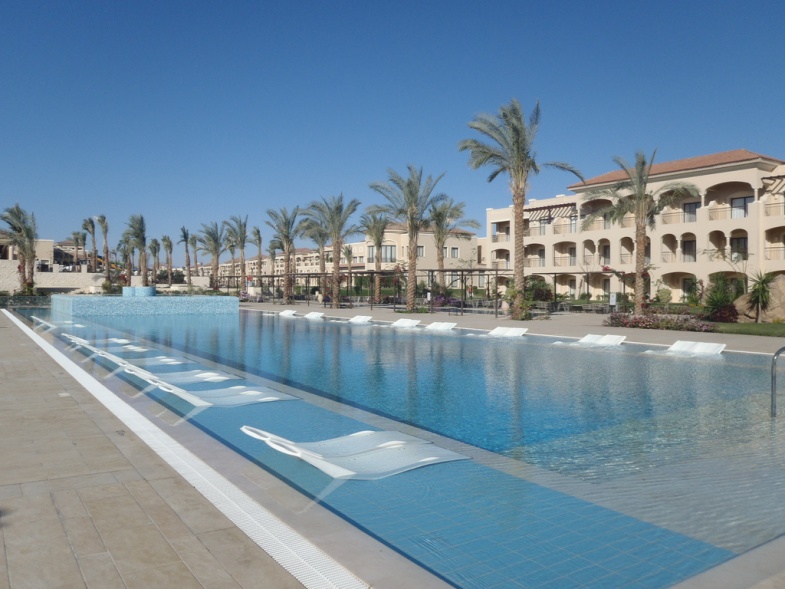 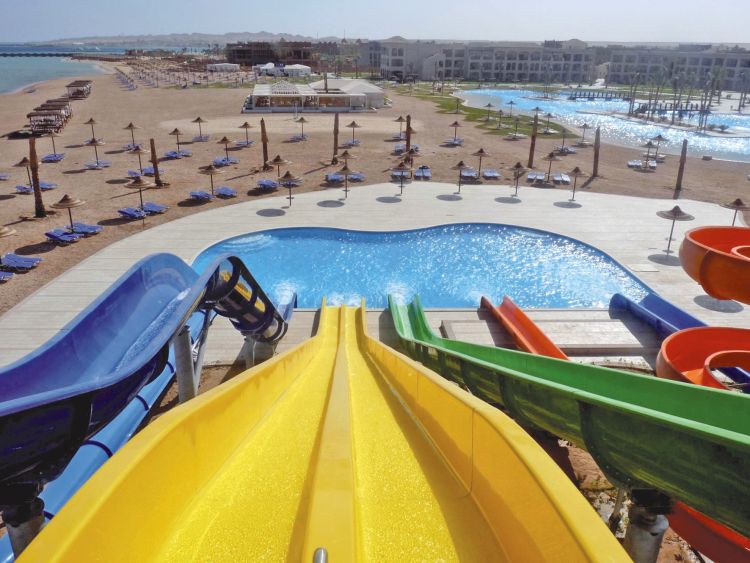 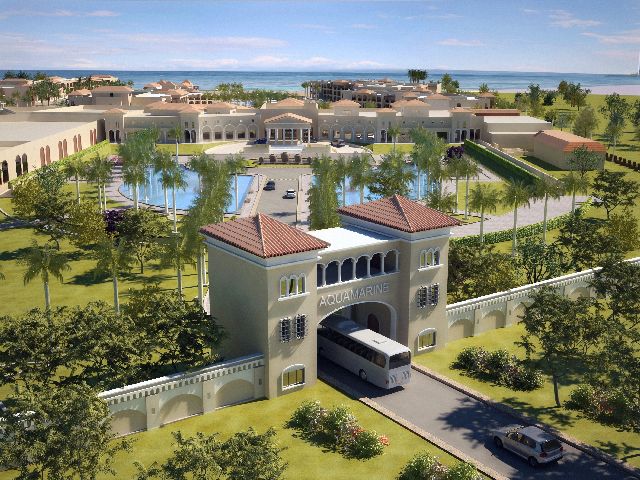 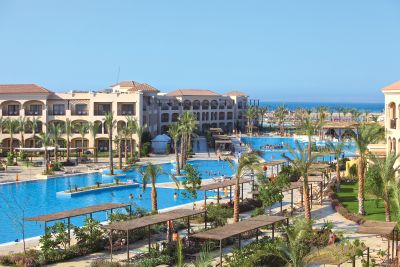 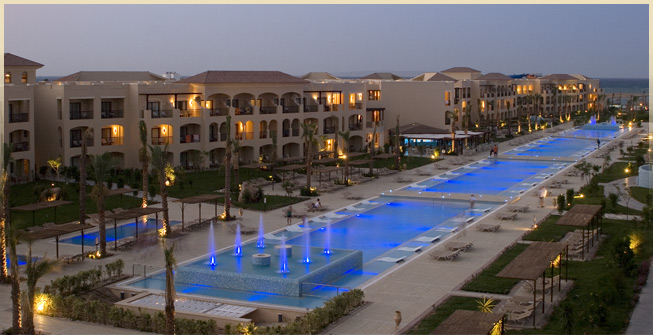 transport
Van België tot hotel: geregeld door Jetair
Van hotel tot België: geregeld door Jetair
Visum: geregeld door Jetair
vervoer + hotel+ visum= 1.119,55 euro


1500 euro – 1119,55 euro = 380,45 euro
OVER
activiteiten
Stad bezoeken: met taxi (ongeveer 30 voor heen en terug voorzien, maar dit is normaal ruim overschot+100 spenderen in stad)
Excursie met jeep en kameel (45euro; afgehaald bij hotel)
2 avondjes stappen ( 2 x 55euro= 110euro)
Fooien (25euro)
Contact met België (20 euro)


380,45 – 30 – 100 – 60 – 55 – 55 – 25 – 20 = 50,45
OVER
Dussssss, Mag ik alleen naar Egypte?      
(Het antwoord is ja )



Egypt, here I come!! 